Константин Георгиевич Паустовский
Многие русские слова сами по себе излучают поэзию, подобно тому, как драгоценные камни излучают таинственный блеск
Толковый словарь
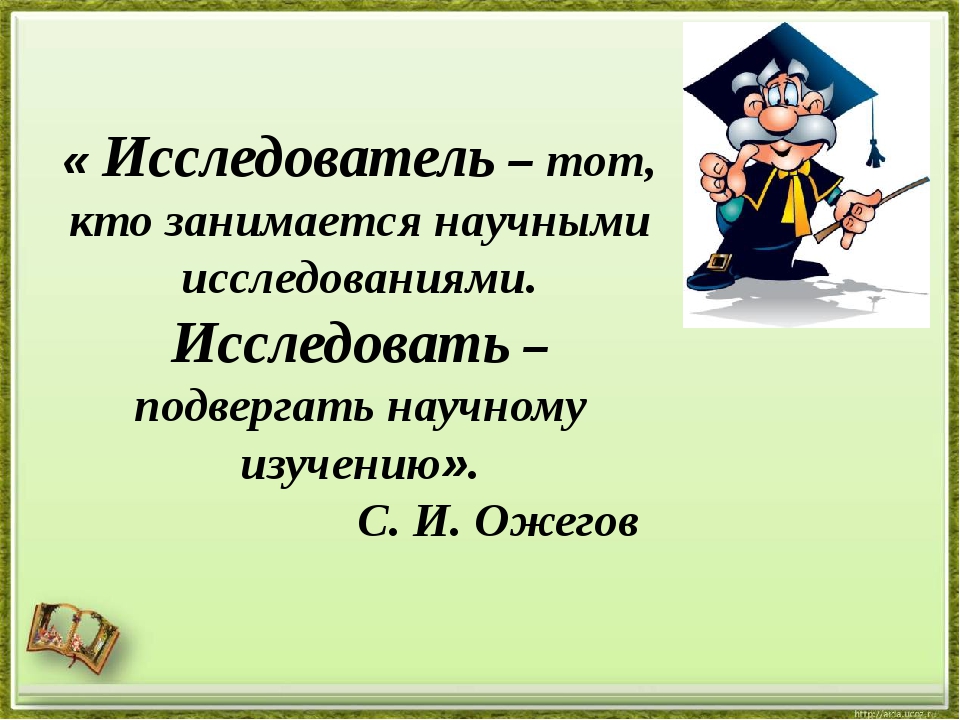 Тема урока
Изобразительно-
      выразительная 
     роль причастий
Автобиография
Слово сложное, имеет 3 греческих корня: “авто”-сам, “био”-жизнь, “графо”- пишу. Не употребляется с местоимениями своя и моя. Тавтология (излишнее).
Словарная статья.
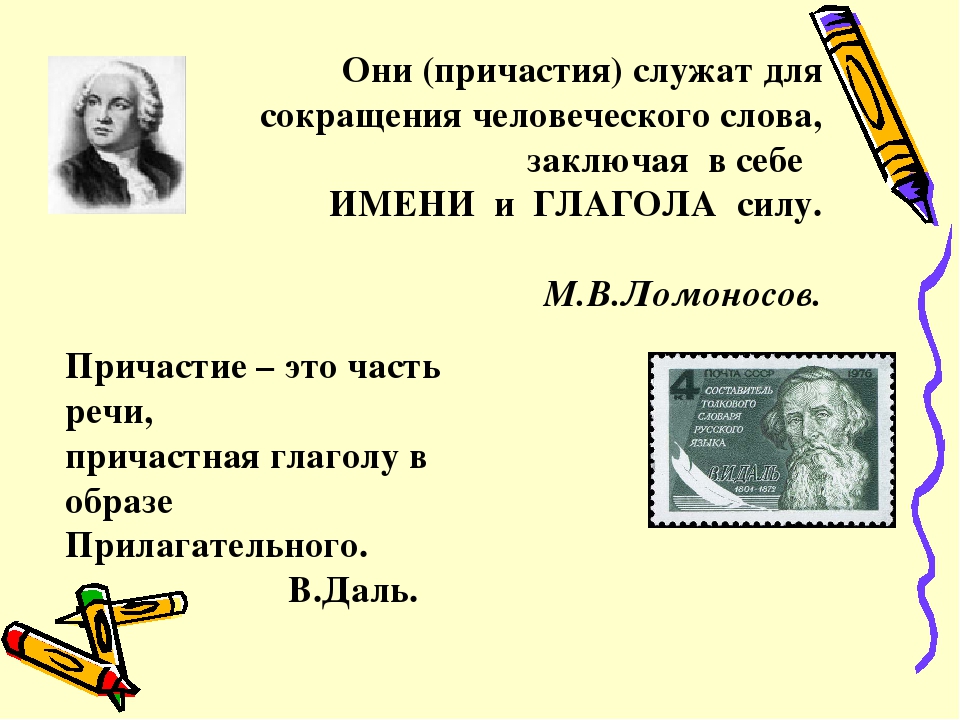 Словарная статья
Исследователь, - я, м. Человек, занимающийся научными исследованиями. Пытливый и.//ж. исследовательница, - ы.// прил. Исследовательский, - ая, - ое.
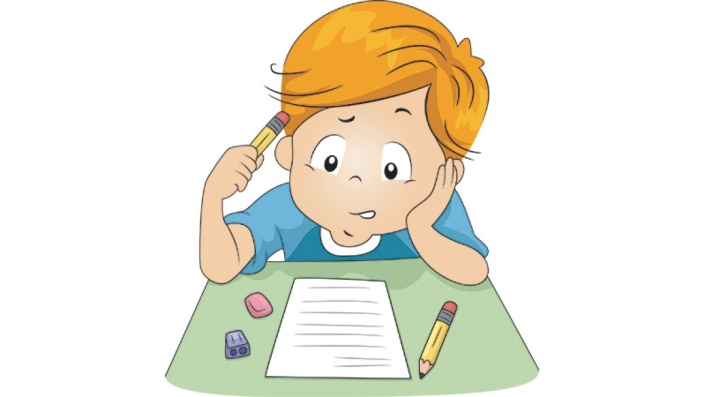 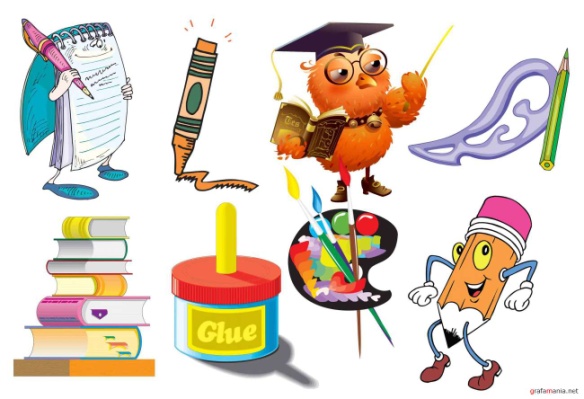 Автобиография причастия
Я, причастие _____________,
обозначаю ________________, происхожу из семьи частей речи:__________ и _______.
Мой отец, глагол, оставил мне в наследство свои признаки:____________ _______.
Я причастие _____________, ________________ времени , _____________вида.
Мать, прилагательное, подарила мне вопрос________________, свою синтаксическую роль ________________, научила изменяться по родам, числам и падежам.
Вот сейчас я стою в форме____________ рода, ___________падежа, _____________числа.
В предложении выполняю роль__________.
Автобиография
Слово сложное, имеет 3 греческих корня: “авто”-сам, “био”-жизнь, “графо”- пишу. Не употребляется с местоимениями своя и моя. Тавтология (излишнее).
Виктор Краско  «Дума о русском языке»
Дерево,  шелестящее тысячами ветвей,
Корни, уходящие в глубь полей,
Лист, звенящий и танцующий в тишине веков
Цветок, благоухающий сотнями лепестков.
Чудо - великое  русский язык.
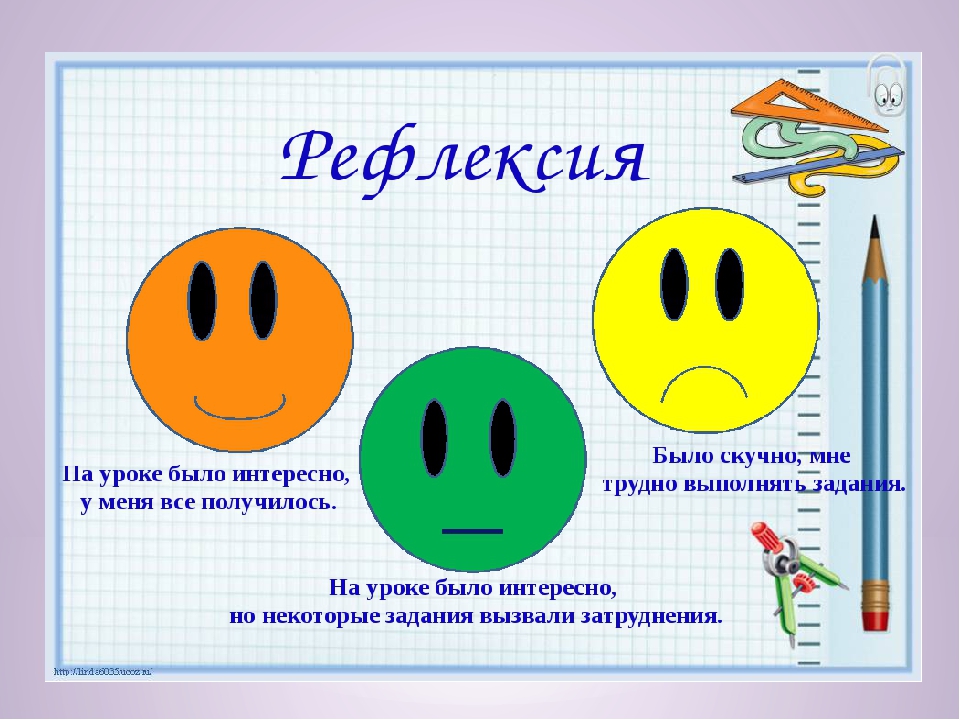 Словарная статья
Исследователь, - я, м. Человек, занимающийся научными исследованиями. Пытливый и.//ж. исследовательница, - ы.// прил. Исследовательский, - ая, - ое.
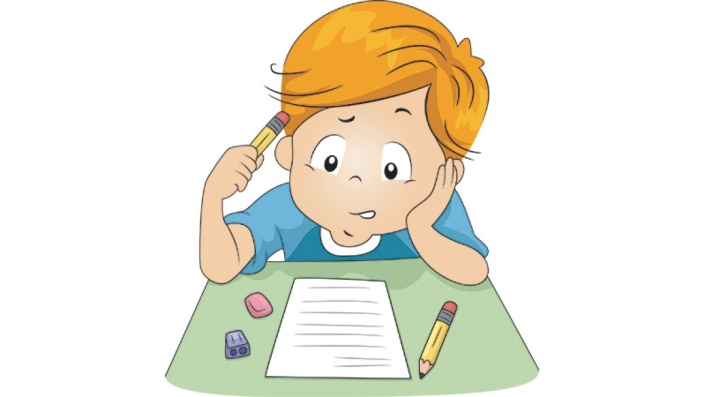 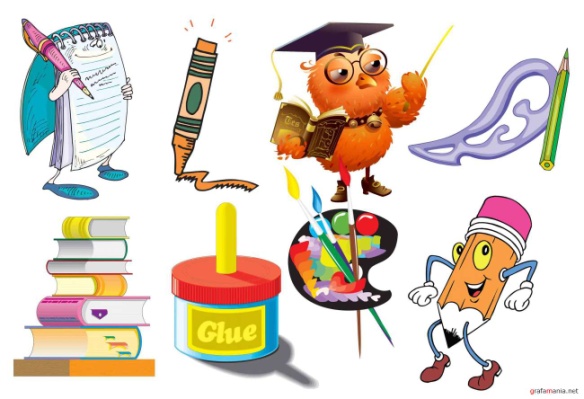 Изобразительно-выразительная           роль причастий
«Часть речи, причастная к глаголу в образе прилагательного«
          В. И. Даль